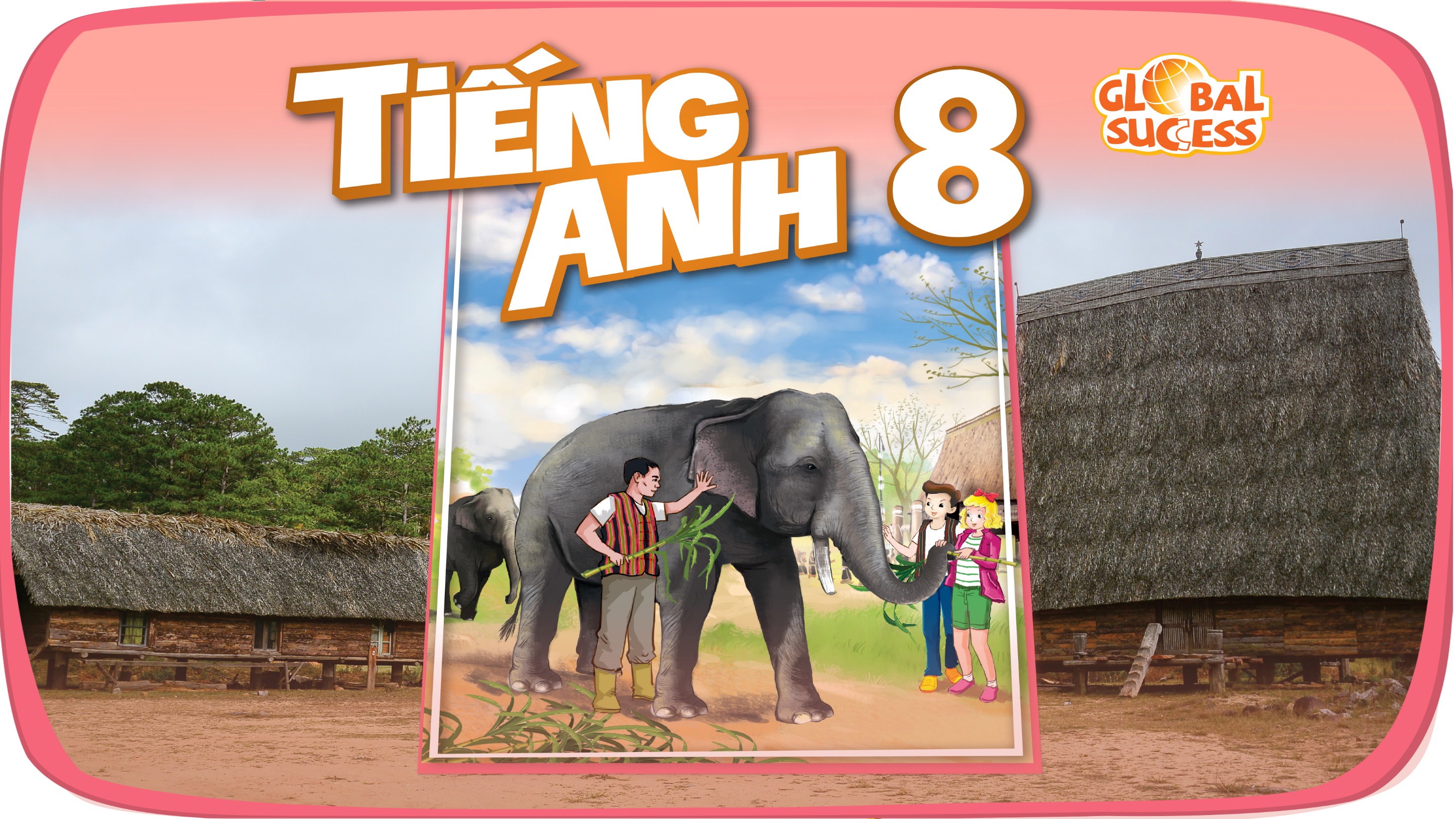 SHOPPING
8
Unit
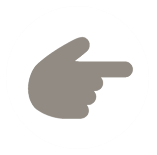 LESSON 2:  A closer look 1
1
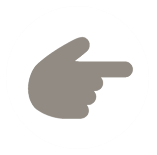 LESSON 1: GETTING STARTED
WARM-UP
Vocabulary
PRESENTATION
Task 1: Write a word or phrase from the box under each picture.
Task 2: Choose the option that best completes each phrase.
Task 3: Complete the sentences with the words and phrases from the box.
PRACTICE
Pronunciation: Sentence stress
Task 4: Listen and repeat the sentences. Pay attention to the bold syllables.
Task 5: Listen and repeat the sentences. How many stressed words are there in each sentence.
PRODUCTION
CONSOLIDATION
Wrap-up
Homework
GAME: LABELLING
WARM-UP
RULE:
Work in 2 teams
Receive the pictures of things and strips of paper with the phrases.
Stick the phrases to the right pictures.
The team with the most correct answers wins
GAME: LABELLING
WARM-UP
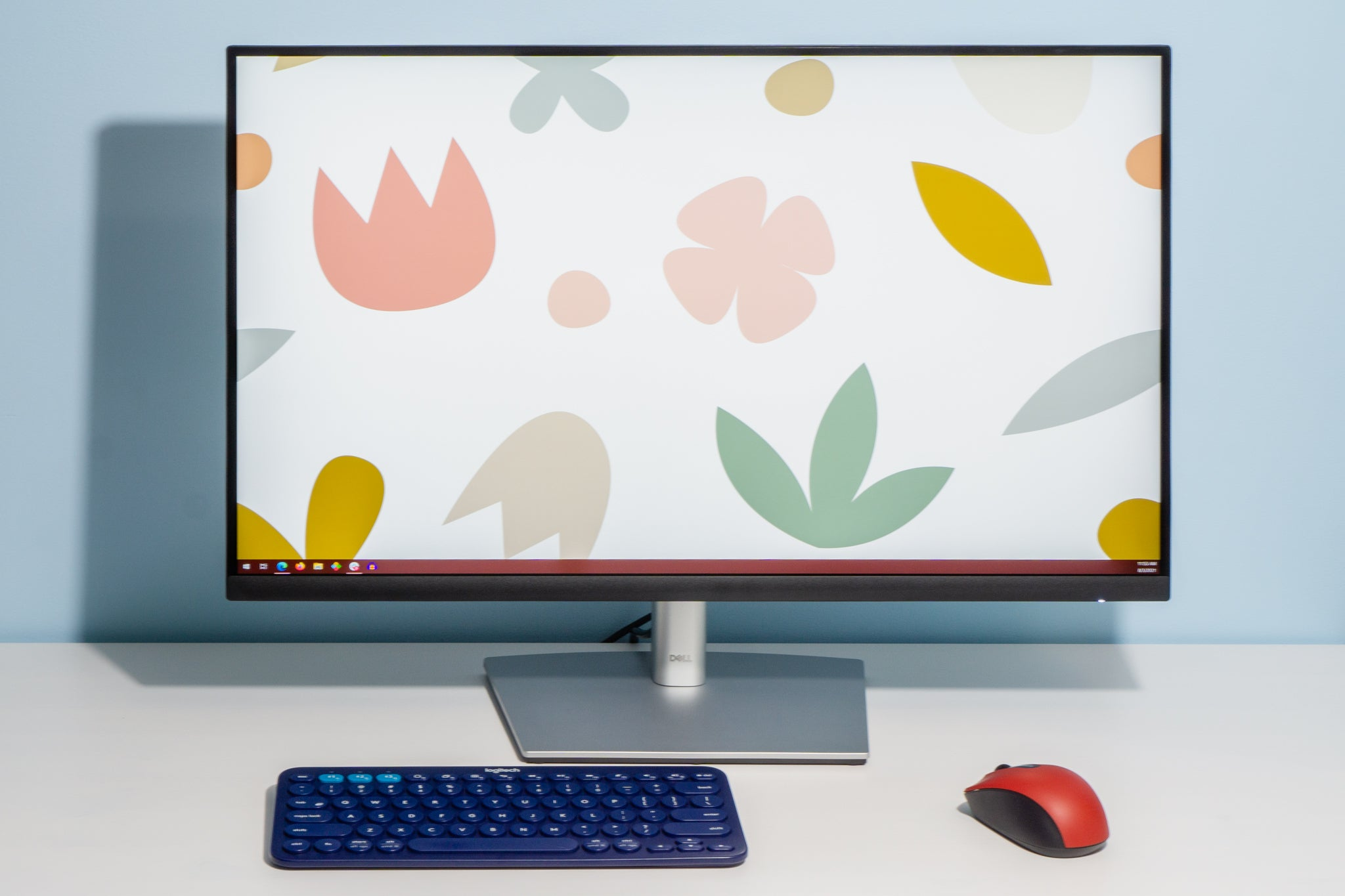 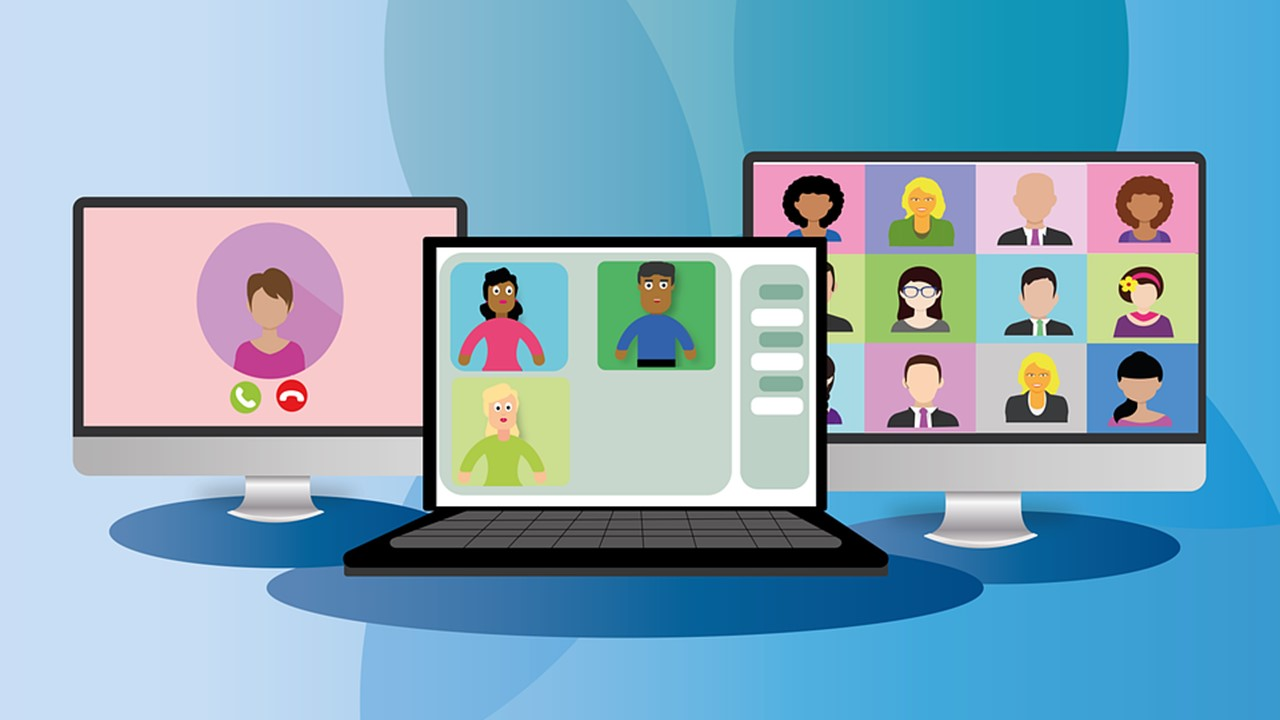 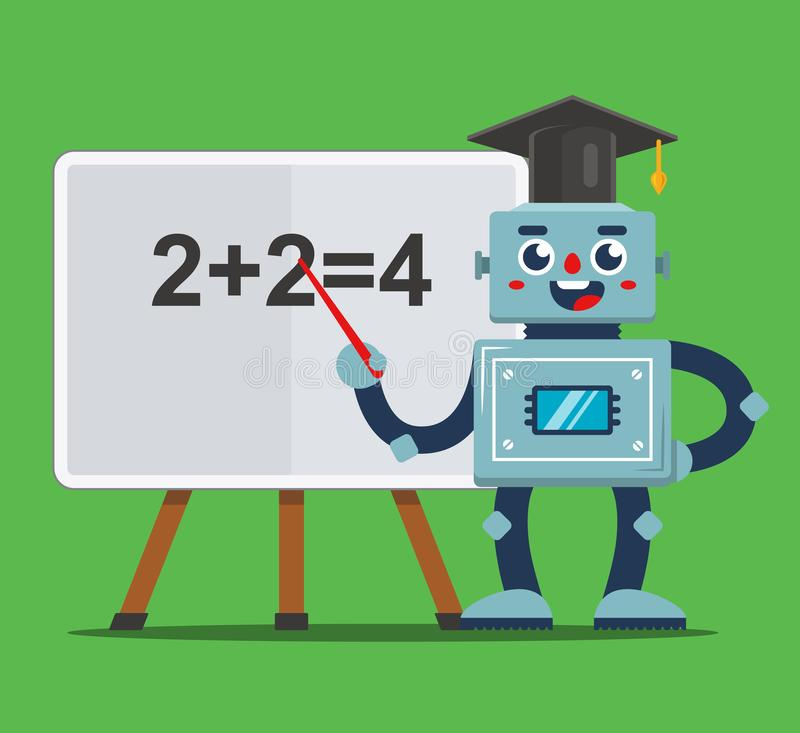 Computer screen
Breakout rooms
Robot teacher
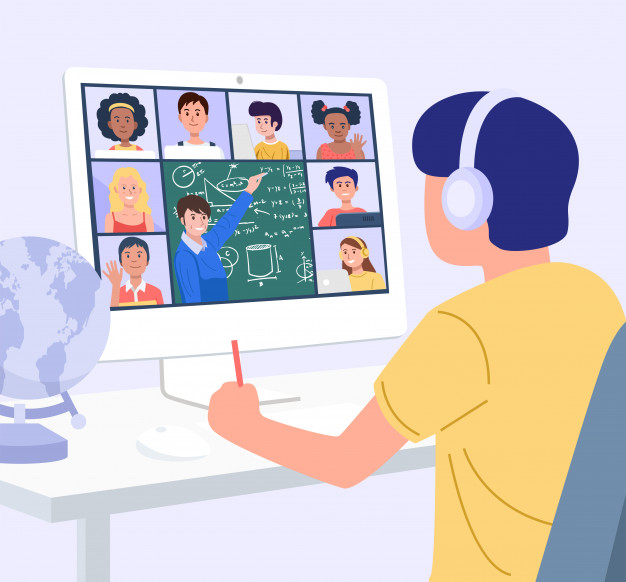 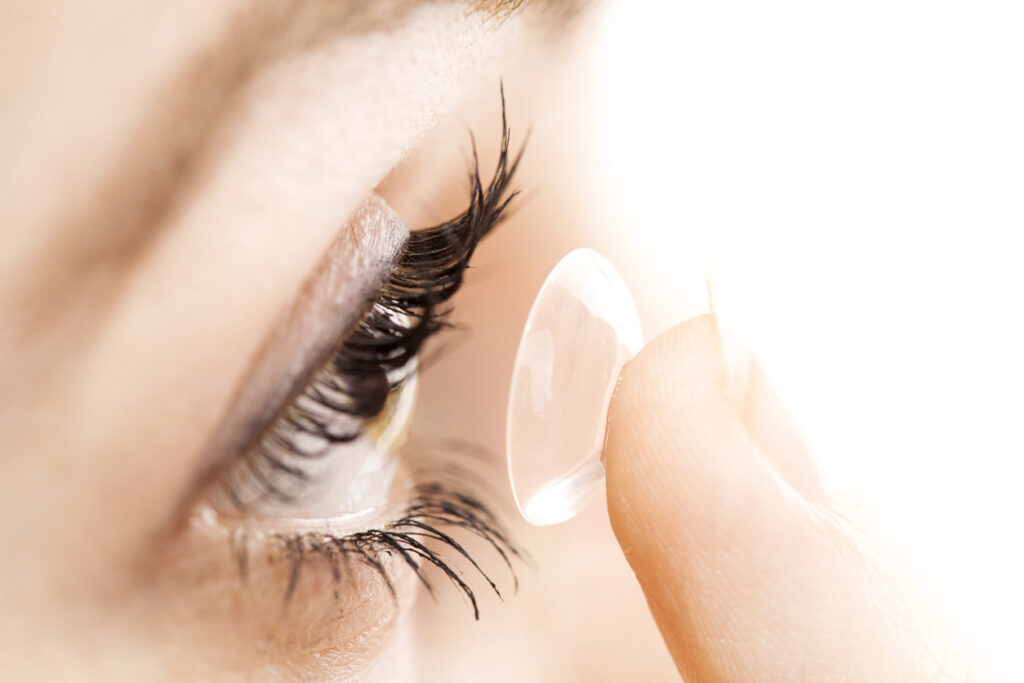 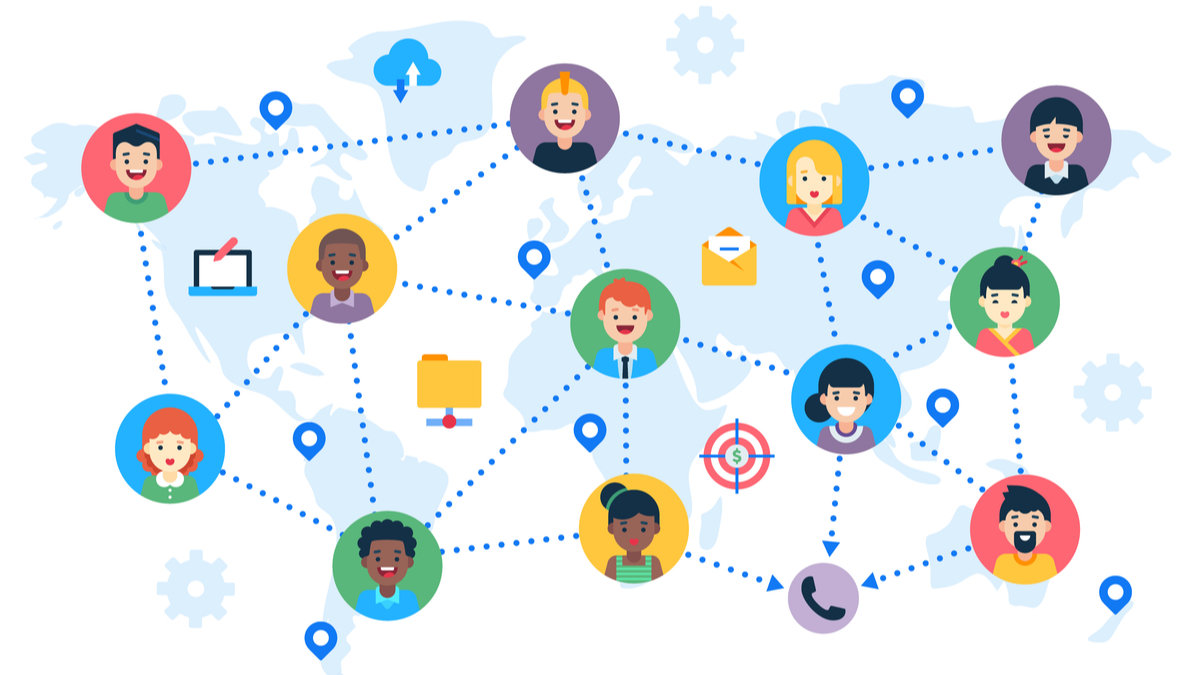 Connection
Online class
3D contact lenses
I. VOCABULARY
PRACTICE
1
Write the words and phrases under each picture.
video conference
face recognition
experiment
digital communication
fingerprint scanner
eye tracking
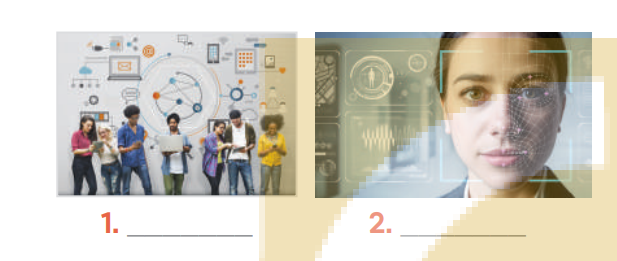 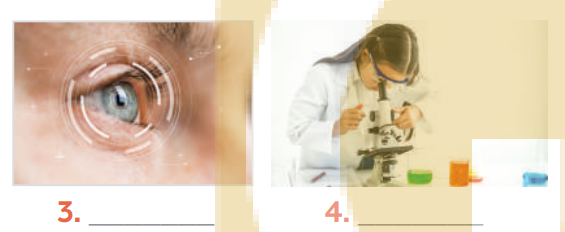 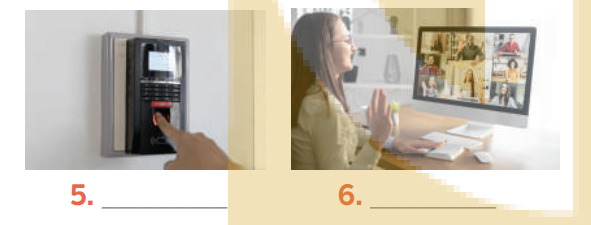 PRESENTATION
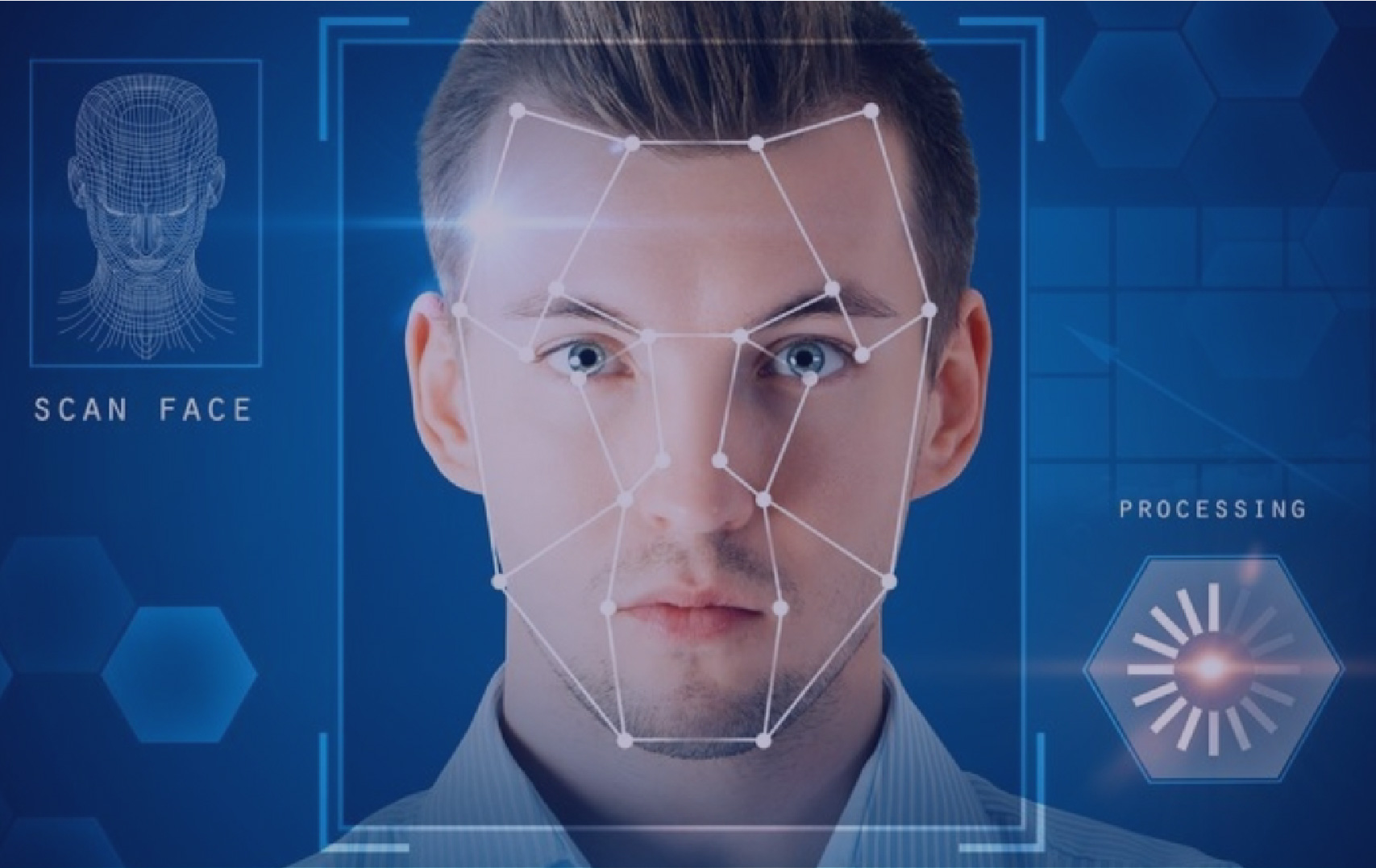 face recognition (n)
/feɪsˌrekəɡˈnɪʃn/
Công nghệ nhận biết/ diện gương mặt
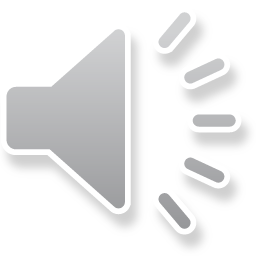 PRESENTATION
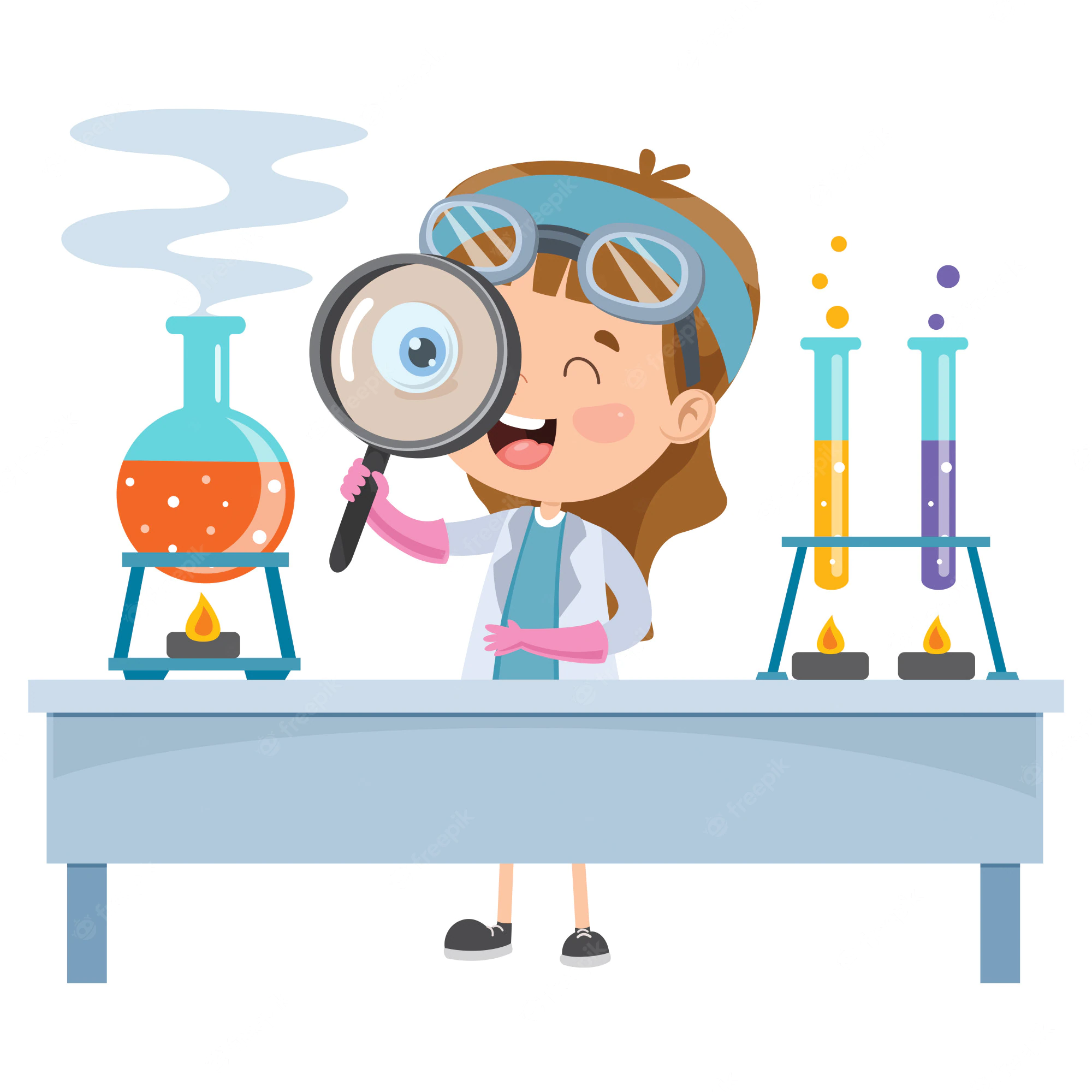 experiment (n)
/ɪkˈsperɪmənt/
Thí nghiệm
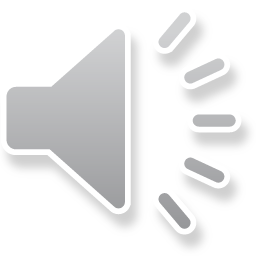 PRESENTATION
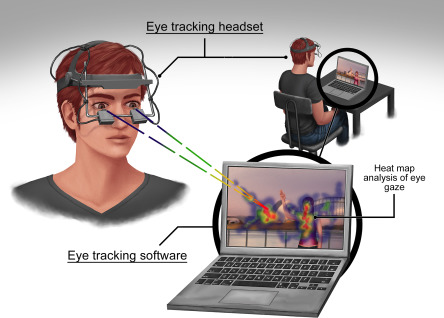 eye tracking (n)
/’ai ,trækɪŋ/
Công nghệ dõi (cử động) mắt
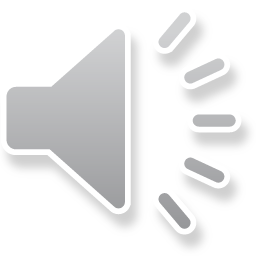 PRESENTATION
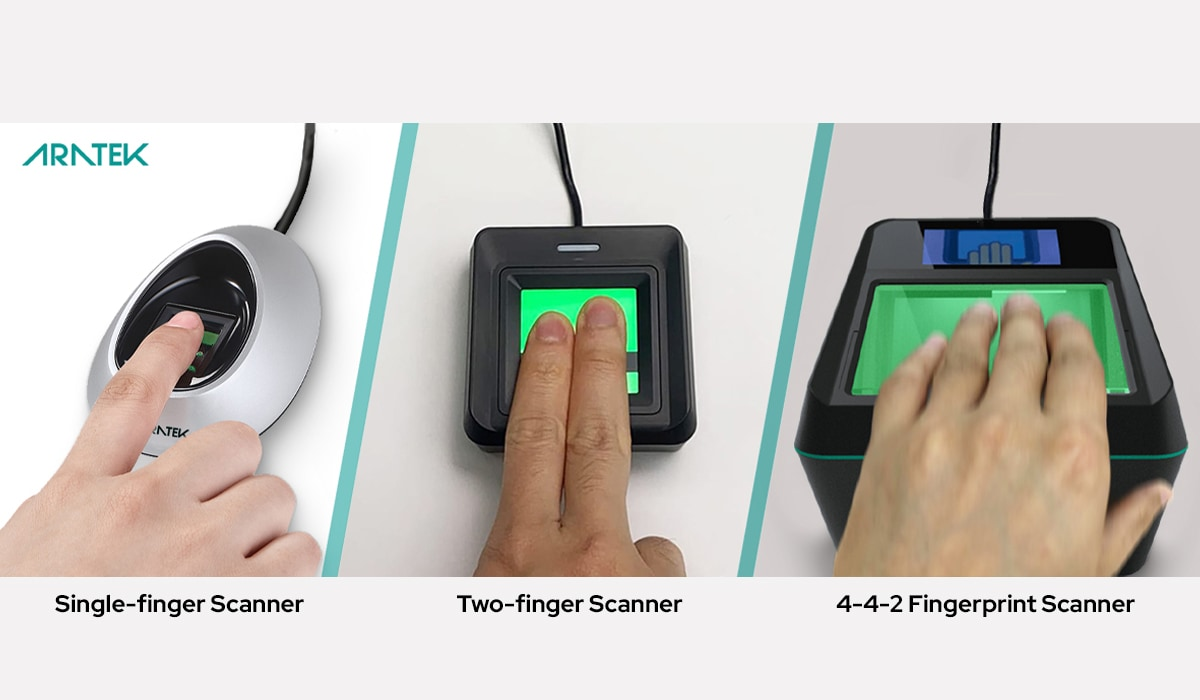 fingerprint scanner(n)
/ˈfɪŋɡəprɪnt ˈskænə(r)/
Máy quét vân tay
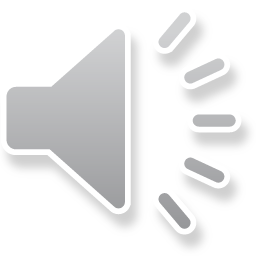 PRESENTATION
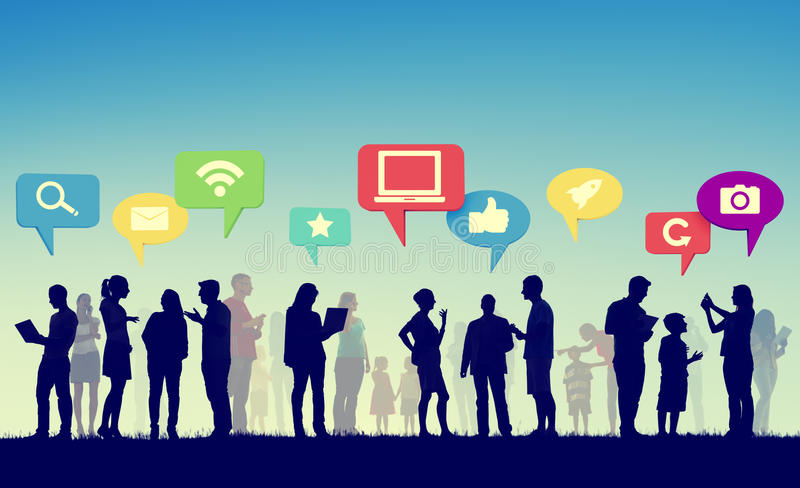 digital communication (n)
/ˈdɪdʒɪtl /kəˌmjuːnɪˈkeɪʃn/
Giao tiếp kỹ thuật số
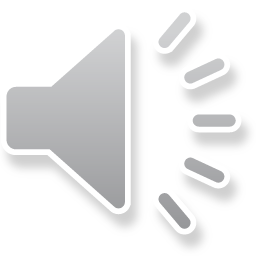 VOCABULARY
PRESENTATION
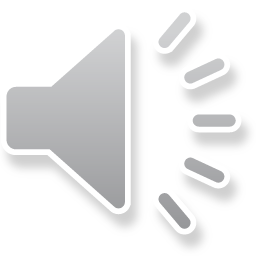 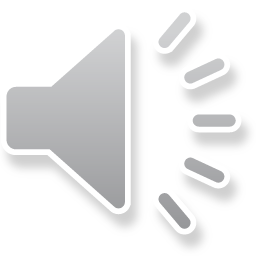 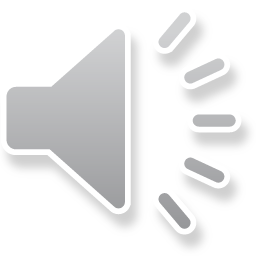 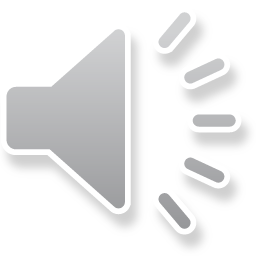 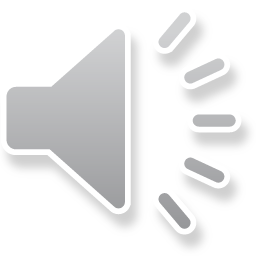 I. VOCABULARY
PRACTICE
2
Choose the option that best completes each phrase.
A. a device
invent
1.
B. a new area
A. a device
discover
2.
B. a new area
A. a device
create
3.
B. a new area
A. a device
develop
4.
B. a new area
I. VOCABULARY
PRACTICE
3
Complete the sentences with the words and phrases from the box.
discovered
fingerprint scanner
experiments
invented
created
Marie Curie and Pierre Curie_____________radium and polonium.
Thomas Edison__________the light bulb in 1880.
Sarah Gilbert is the creator of a vaccine. She _________ it in 2020.
Scientists have carried out many_____________to find a cure for cancer.
Scan your finger on this _________________to check attendance, please.
II. PRONUNCIATION: Sentence stress
PRACTICE
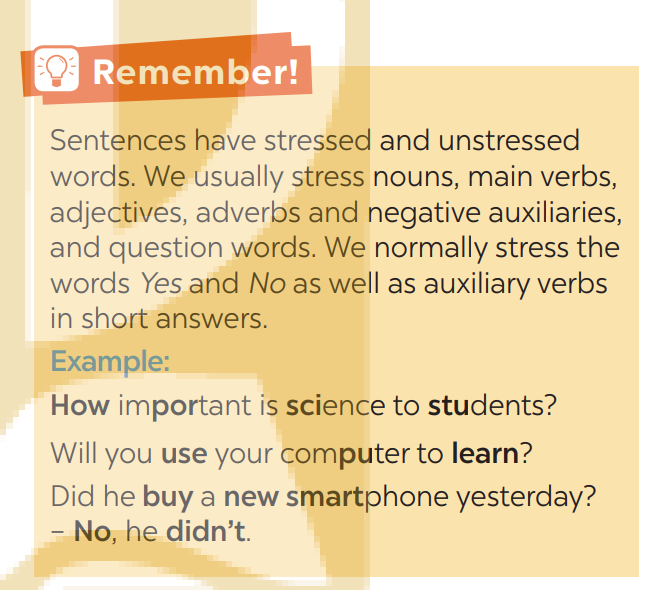 II. PRONUNCIATION
PRACTICE
4
Listen and repeat the sentences. Pay attention to the bold syllables.
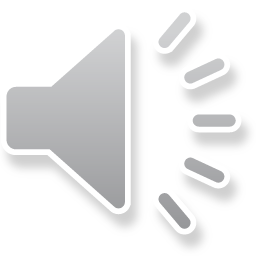 1. I don’t have a computer.
2. Do you call her every day? – No, I don’t.
3. They are not familiar with that new computer.
4. Did you lend her your laptop? – Yes, I did.
5. Who do you work with on Sundays?
II. PRONUNCIATION
PRACTICE
5
Listen and repeat the sentences. How many stressed words are there in each sentence.
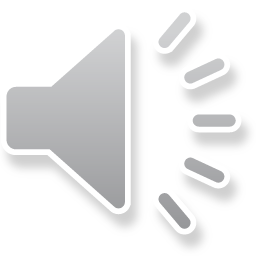 1. He is an inventor.
2. We won’t have a robot teacher next year.
3. She likes learning online.
4. Was she checking attendance when you came? - No, she wasn’t.
5. What did he invent?
II. PRONUNCIATION
PRACTICE
5
Listen and repeat the sentences. How many stressed words are there in each sentence.
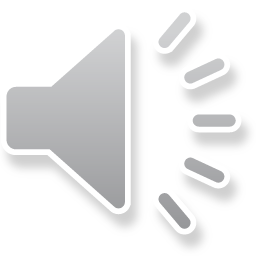 1. He is an inventor.
2. We won’t have a robot teacher next year.
3. She likes learning online.
4. Was she checking attendance when you came? - No, she wasn’t.
5. What did he invent?
1
5
3
6
2
PRODUCTION
5
GAME: BROKEN TELEPHONE
RULE:
Gather 3 or more players.
The person starting the game thinks of SENTENCE and whispers it into the next player’s ear only once, with no repeats allowed.
That listener tries to correctly repeat that SENTENCE into the next player’s ear (Paying attention to the sentence’s stress). The last person in the line or at the end of the circle repeats the SENTENCE
Allow a moment for giggles if the message is “broken” or changed. The player who started announces the correct SENTENCE
Players take turns thinking of the next SENTENCE to pass through a whisper.
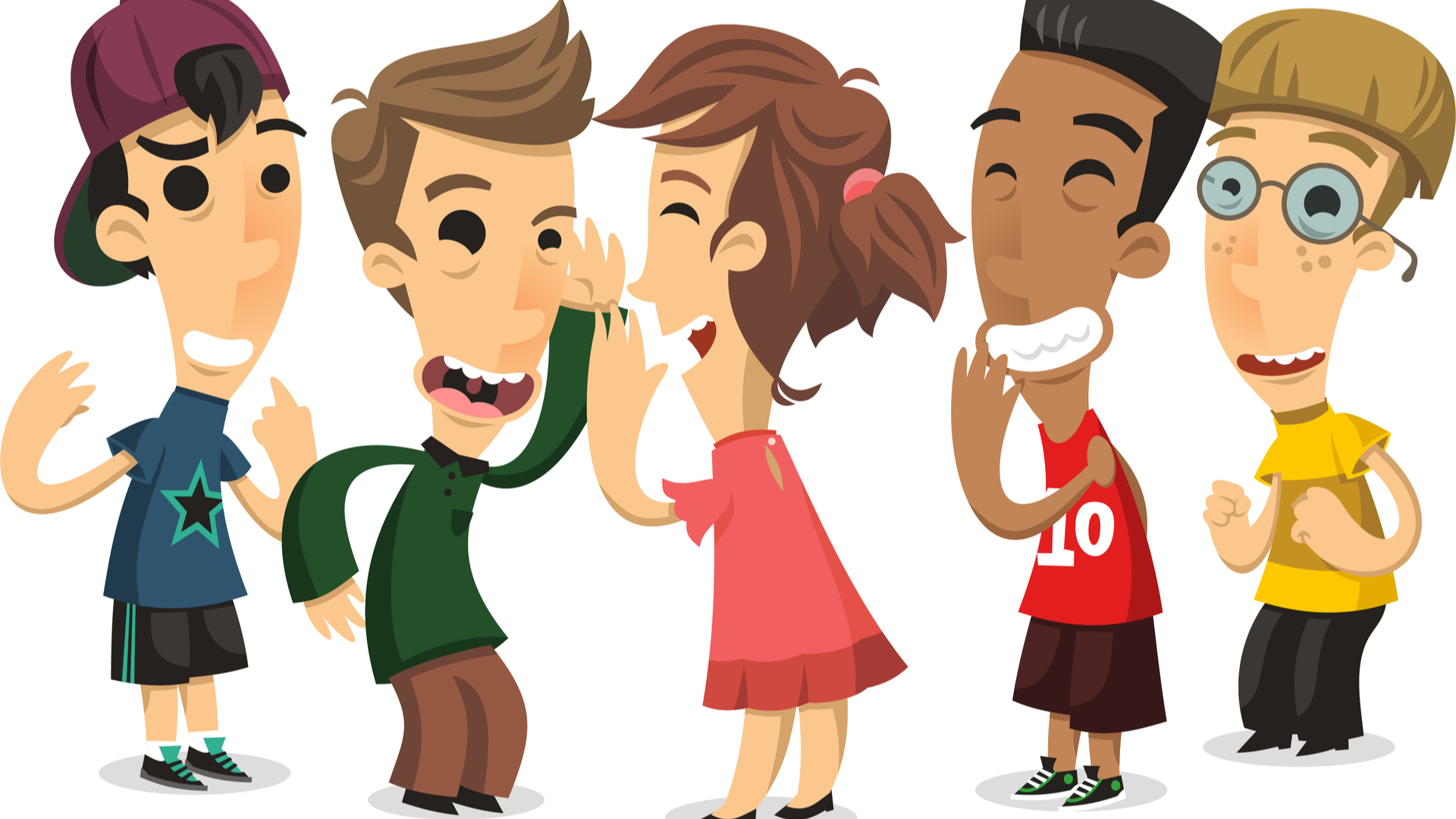 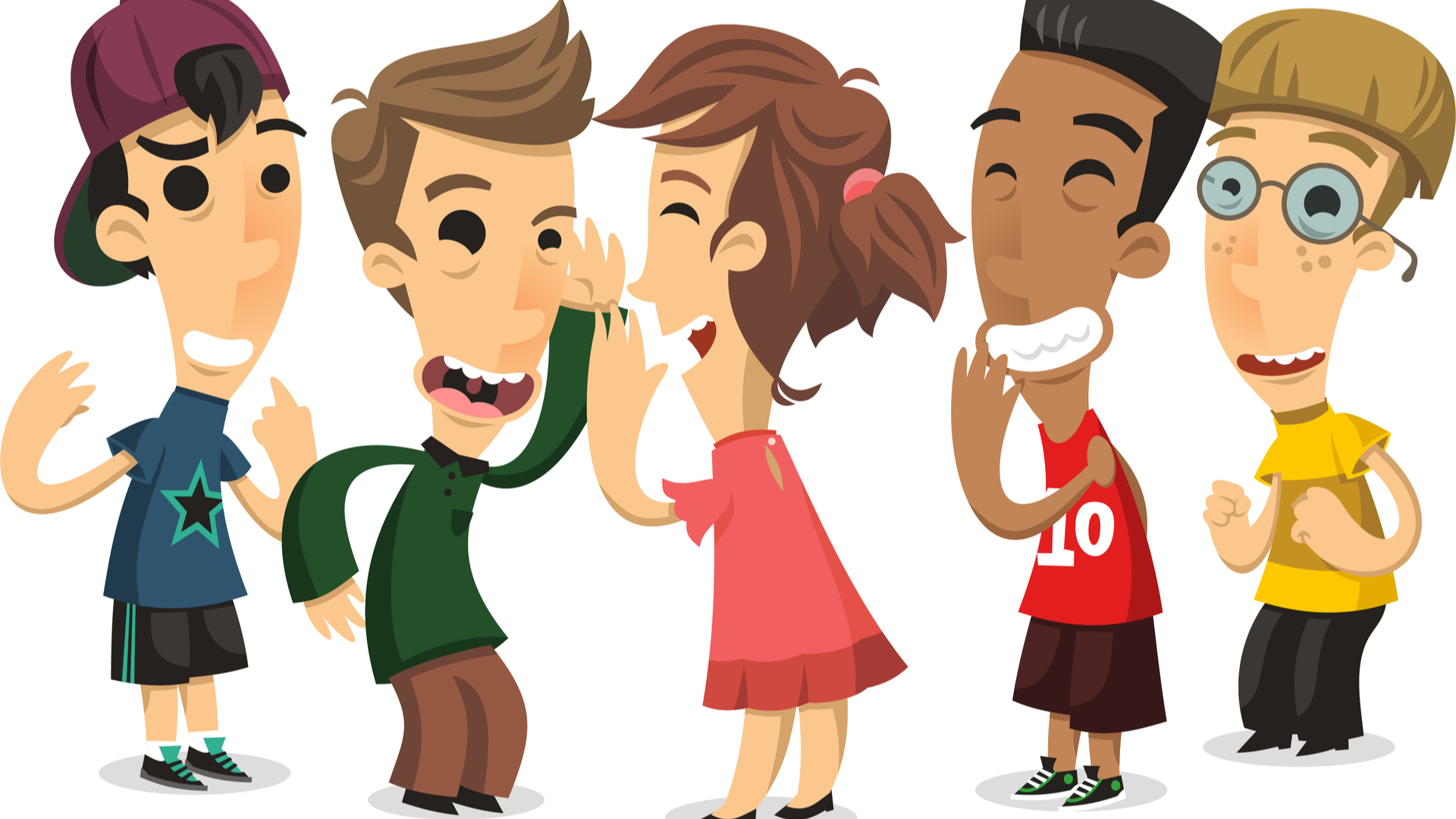 CONSOLIDATION
1
Wrap-up
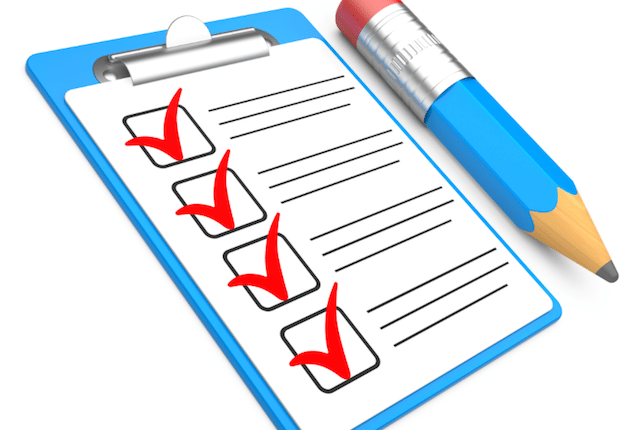 What have we learnt in this lesson?
words and phrases related to new technologies.
new verb phrases that are used to talk about inventions, discoveries, creation, and development.
sentences stress
CONSOLIDATION
2
Homework
Learn by heart words and phrases related to new technologies and new verb phrases that are used to talk about inventions, discoveries, creation, and development.
Learn by heart “REMEMBER” about sentence stress
Do Exercise ………..page ……Unit 11/Workbook
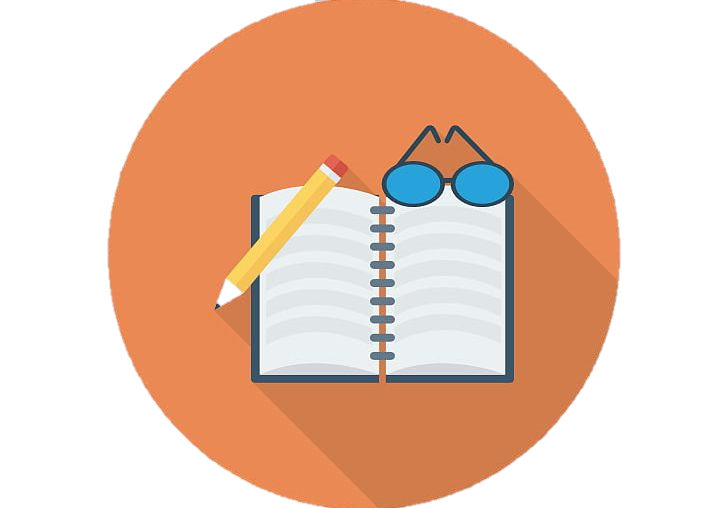 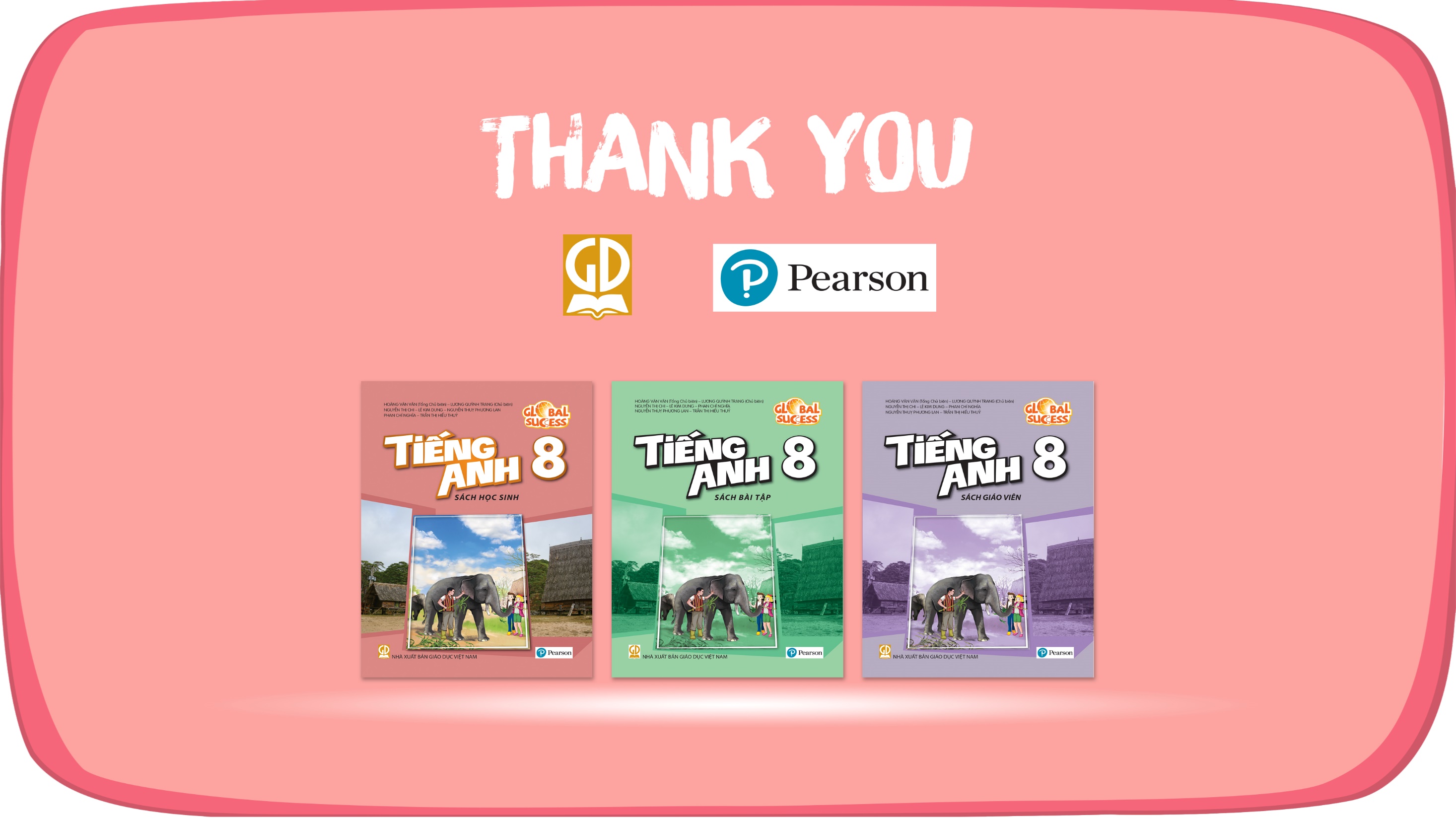 Website: hoclieu.vn
Fanpage: facebook.com/sachmem.vn/